Concur Expense New user interface
Quick-start user guide
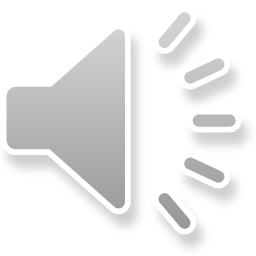 Table of Contents
Retrieving the Approved Travel Authorization
New Expense Interface
Enter Report Header Details
Verify Travel Allowance
Adding Expenses
Adding Alerts
Verifying Receipts
Traveler Paid – Not Reimbursable
Allocating Expenses
Submitting Expenses
Request Interface
Travel Help
Retrieving the Approved Travel Authorization
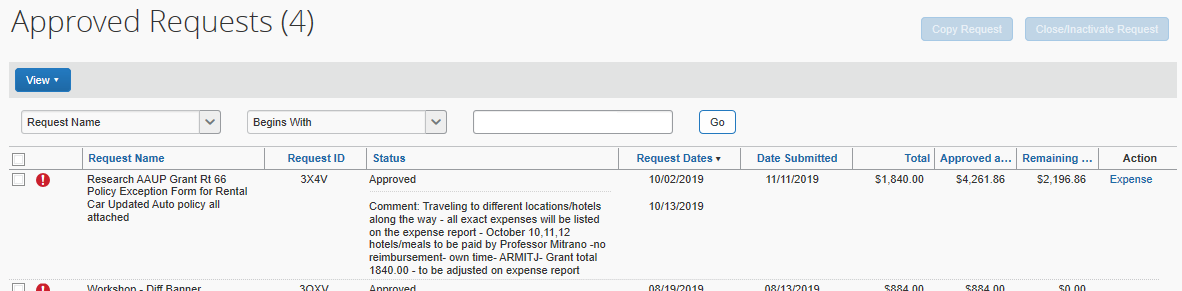 Find the approved TA in the requests
If the TA does not show as an Active request, click view and select Approved Requests
The Total is the Amount Approved 
Click the Expense action to link the TA to the Expense report
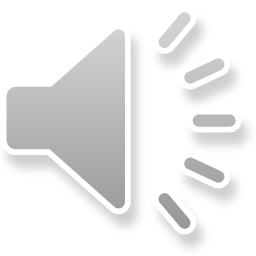 New Expense Interface
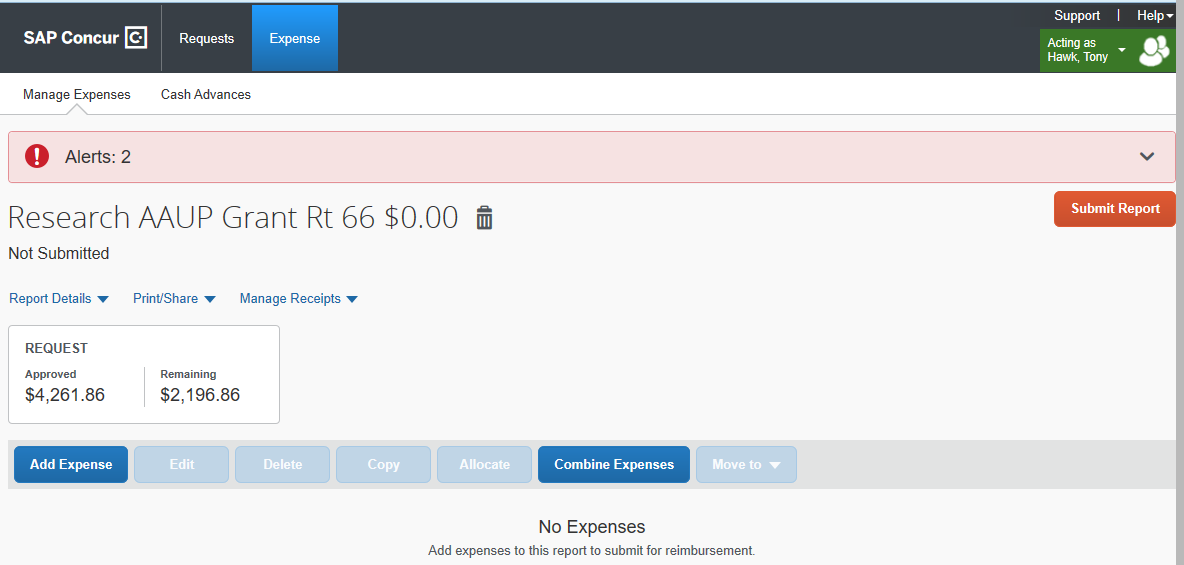 New alert feature
Click drop down, see the exceptions
Larger Buttons
Request Amount
This was total requested, not total approved.  Please see request TA “Total” for approved amount
Disregard
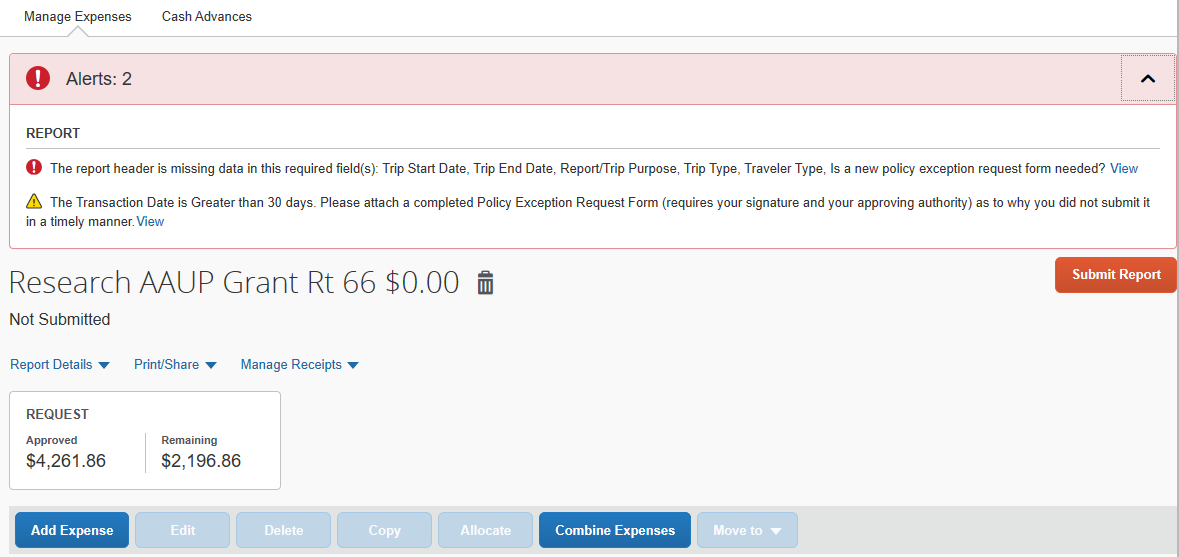 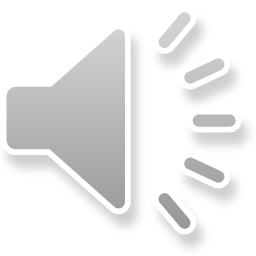 Enter Report Header Details
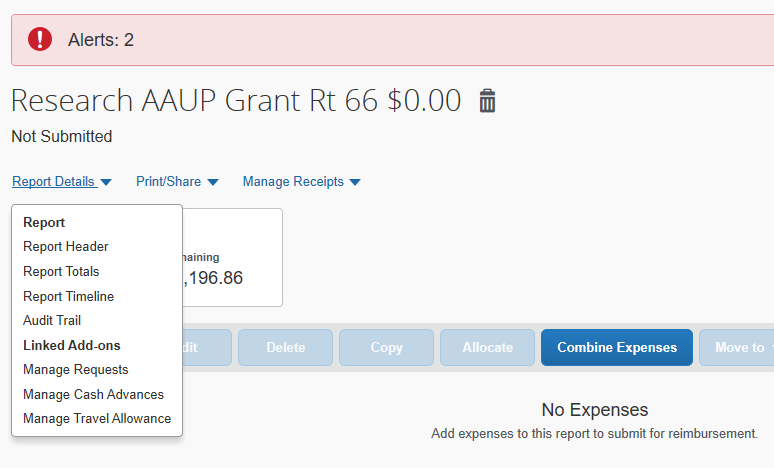 This automatically popped up in old interface
Will manually access in new UI
Click Report Details
Report Header
Report Header will open up full screen
Fill in everything with a red asterisk (*) 
Scroll down for additional fields
Travel Allowance is itinerary/meal per diem 
Click Save/Next at the bottom of Report Header
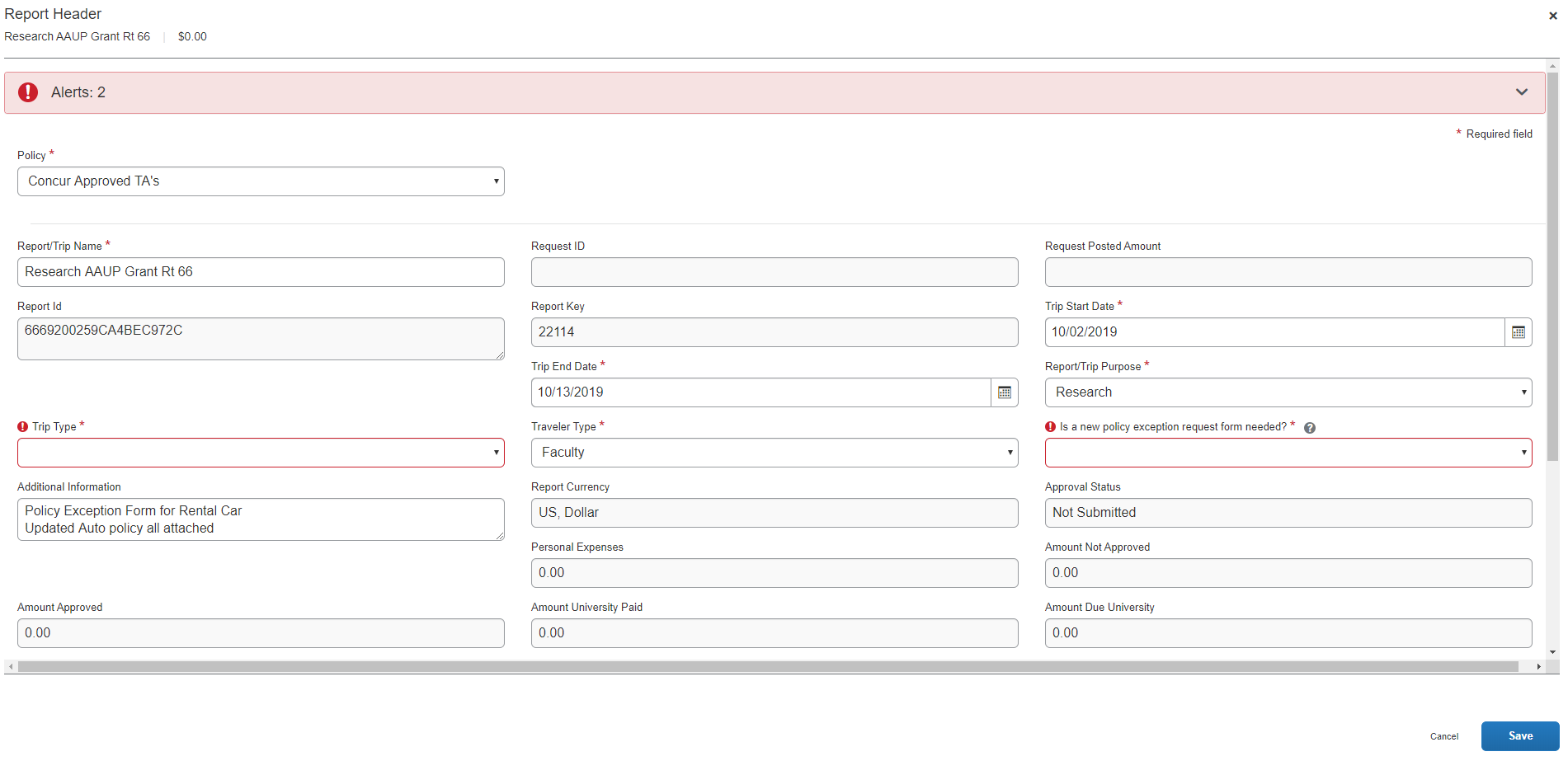 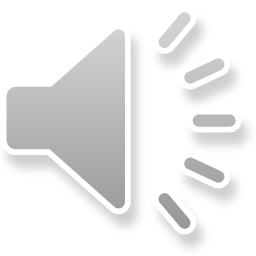 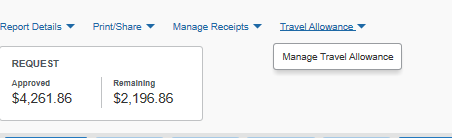 Verify Travel Allowance
Disregard
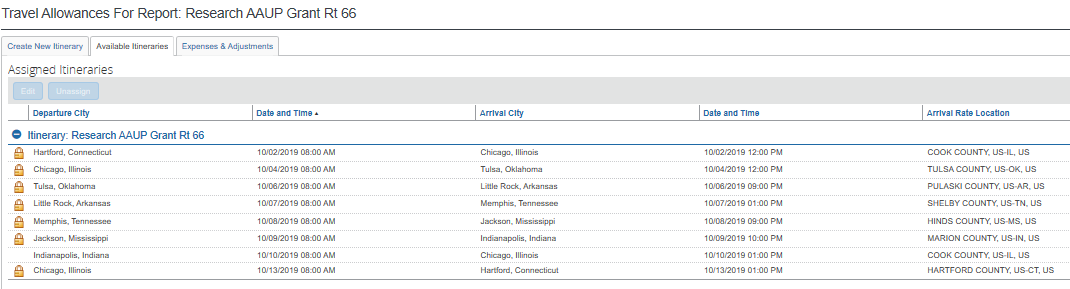 Click Travel Allowance
Manage Travel Allowance
Itinerary for trip displays
Verify for accuracy
Click Expenses & Adjustments for meal per diems
Verify and deduct any meals provided
Click Update Expenses
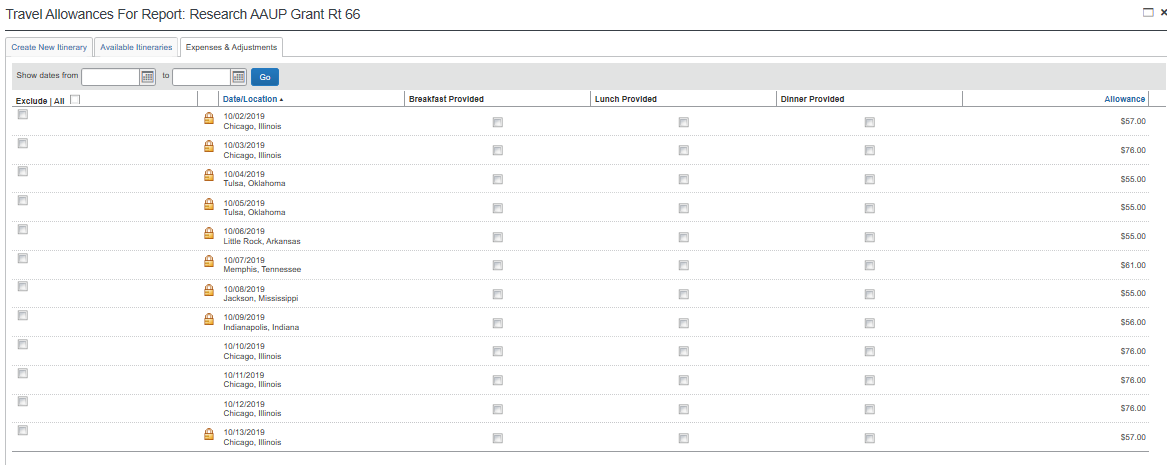 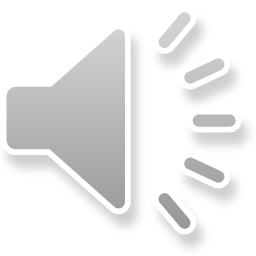 Adding Expenses
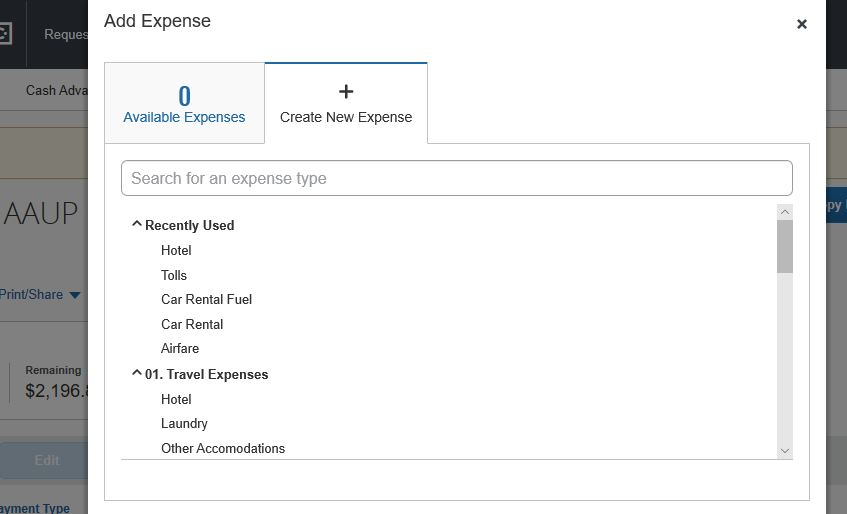 Click Add Expense
New window opens with expenses
Type or scroll up and down to find appropriate expenses
Click on desired expense
New Expense window opens full screen
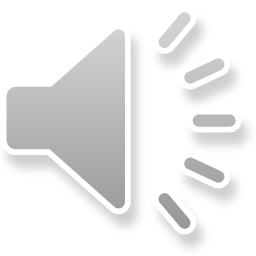 Adding Expenses
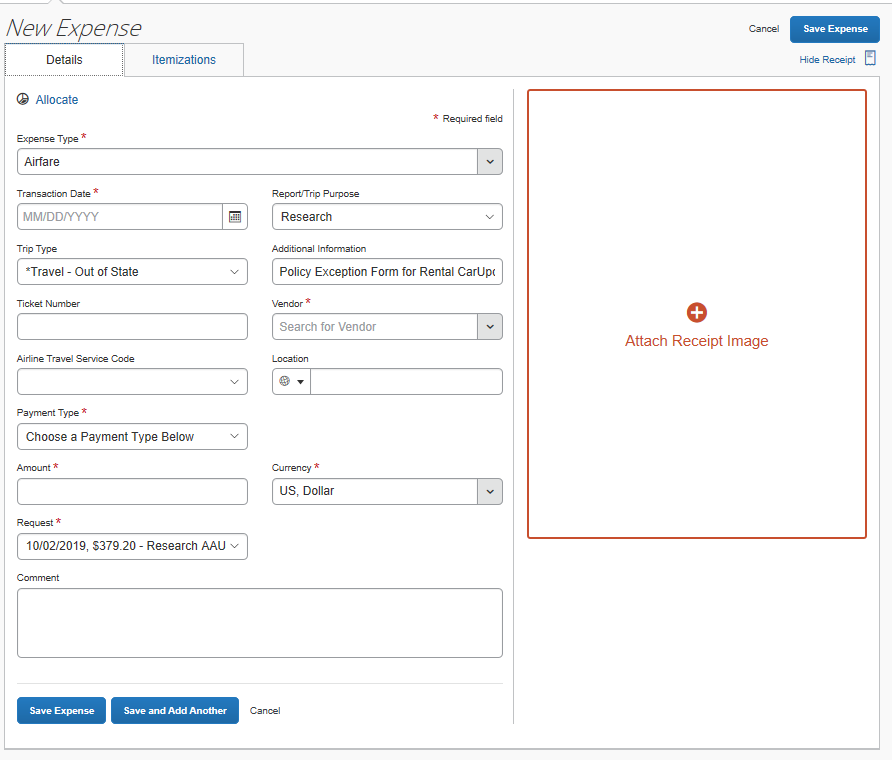 Expense entry is now full screen
Select vendor from drop down or type in
Can save expense and close or save and enter next expense
Add receipt is larger and easier to see
Can now add receipt before saving expense
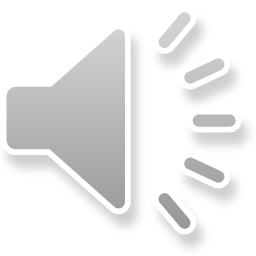 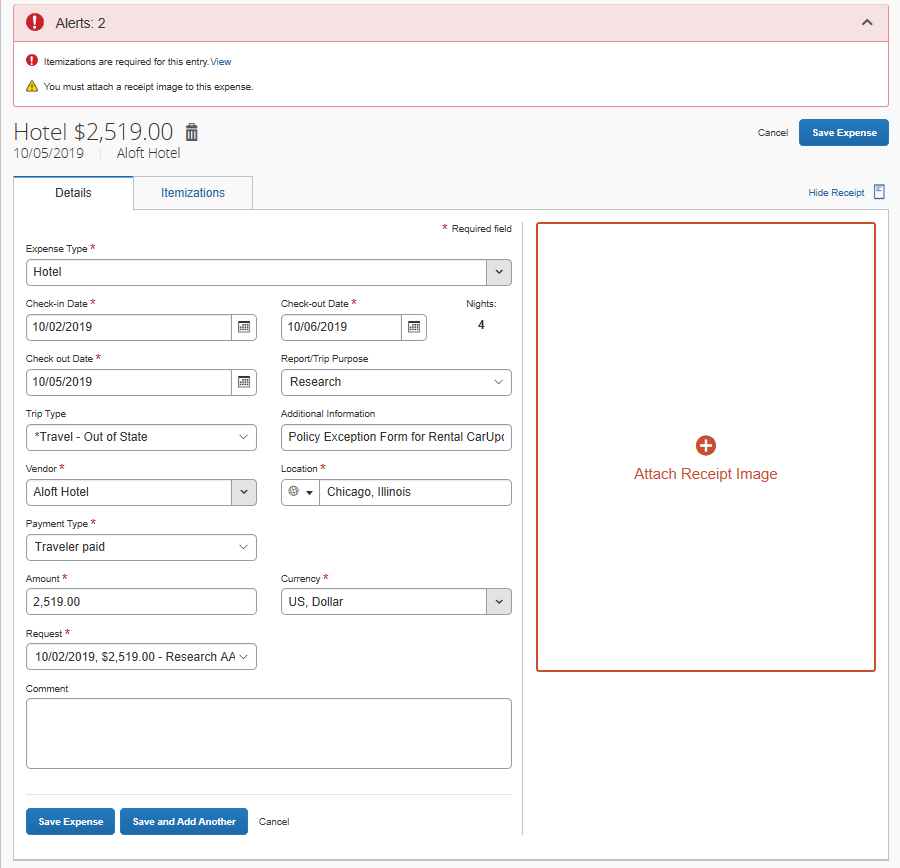 Adding Expenses
Alerts for expense entry more obvious
Hotel itemization available before saving expense
Alert will pop up when saved without itemizing
Itemization now easily allows for different room rates/taxes each night
Nightly taxes can be separated or lumped together for the night
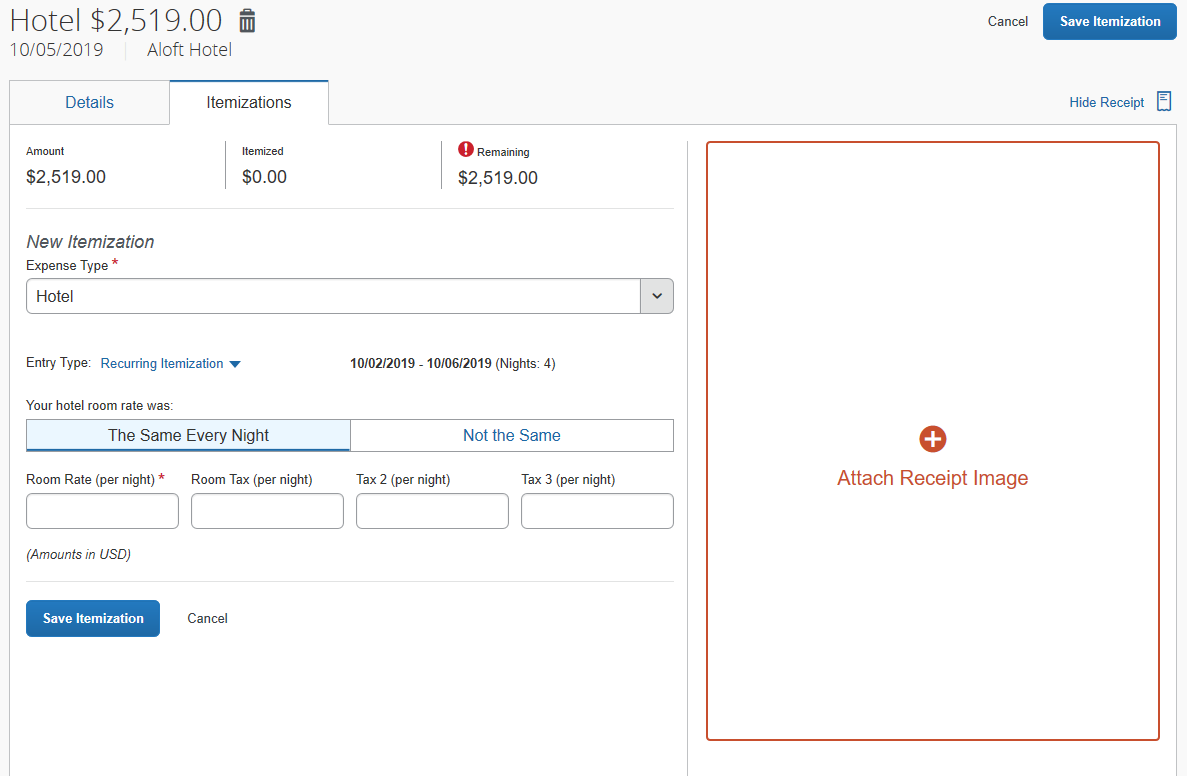 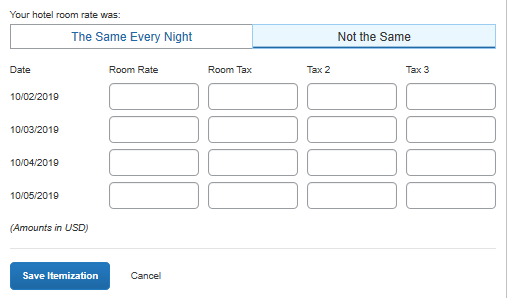 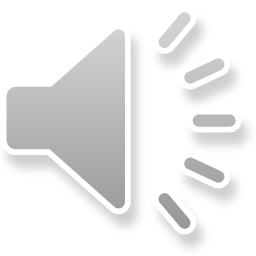 Adding Expenses,Alerts
Alerts adjust once expense is saved
Will disappear when satisfied
Click View to see alert details
Expense amount and itemization amount do not match
Hotel expense entered as $2519
Itemizations add up to $589
Adjust Hotel expense or nightly rate/taxes
Click on the expense to adjust
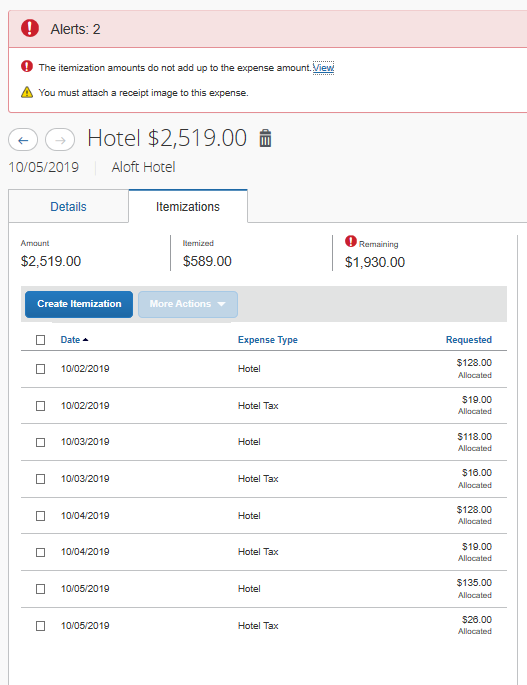 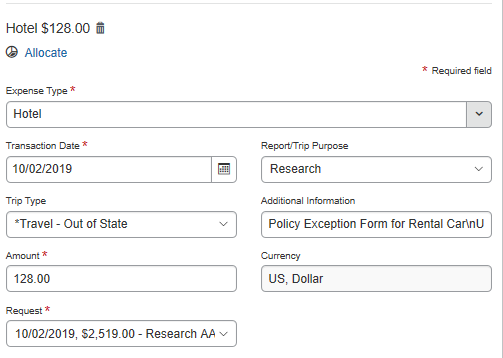 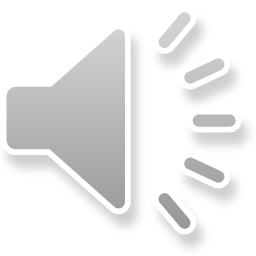 Verifying Receipts
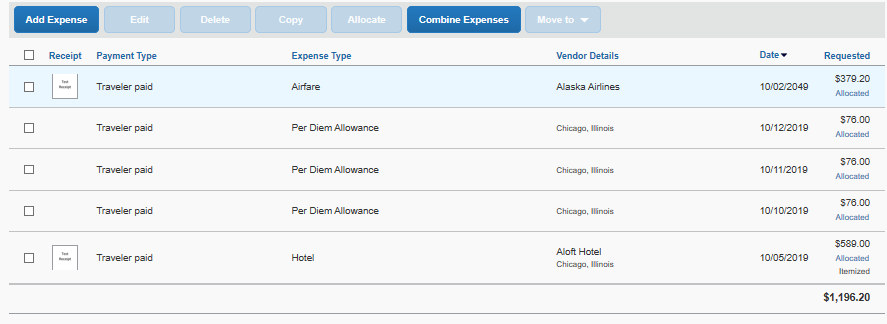 Click on receipt icon
Receipt image will appear in front of expense list
Scroll down if necessary
Click out of the receipt box to return to expense report
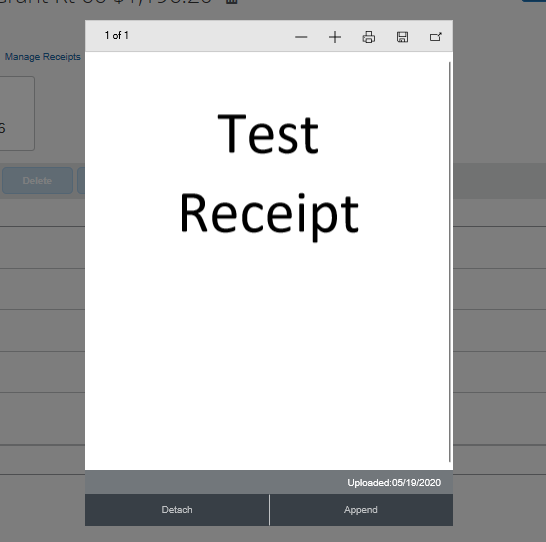 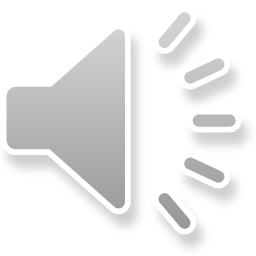 Traveler Paid – Not Reimbursable
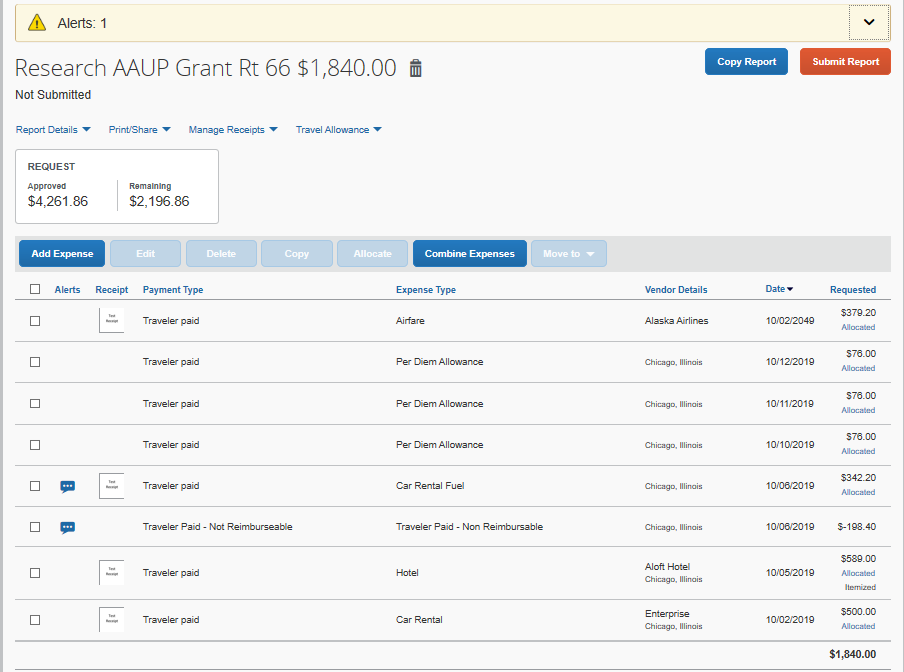 Disregard
Use “Traveler Paid – Not Reimbursable” to bring expense report total down
Adjust total expenses to approved amount OR reduce individual expenses to align with policy limits (i.e. over limit lodging or transportation expenses)
Expense type “traveler paid – not reimbursable” does not require receipt
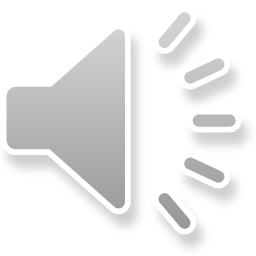 Allocating Expenses
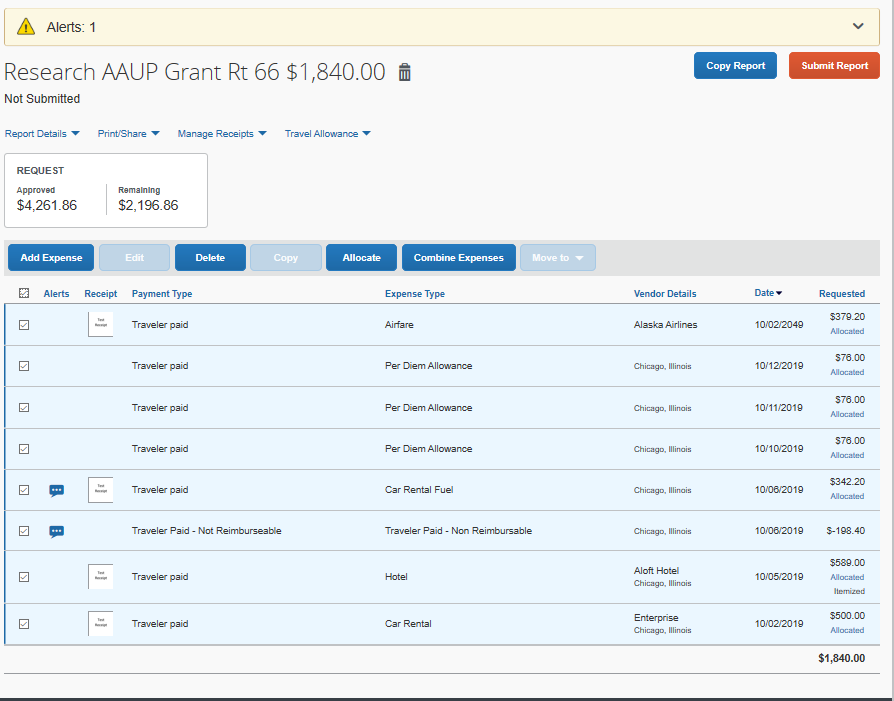 Disregard
Can allocate individual expenses or groups
Click box under Add Expense to select all expenses
Allocate button will appear
Click it to open allocation screen
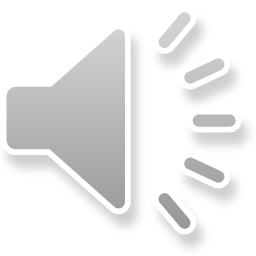 Allocating Expenses
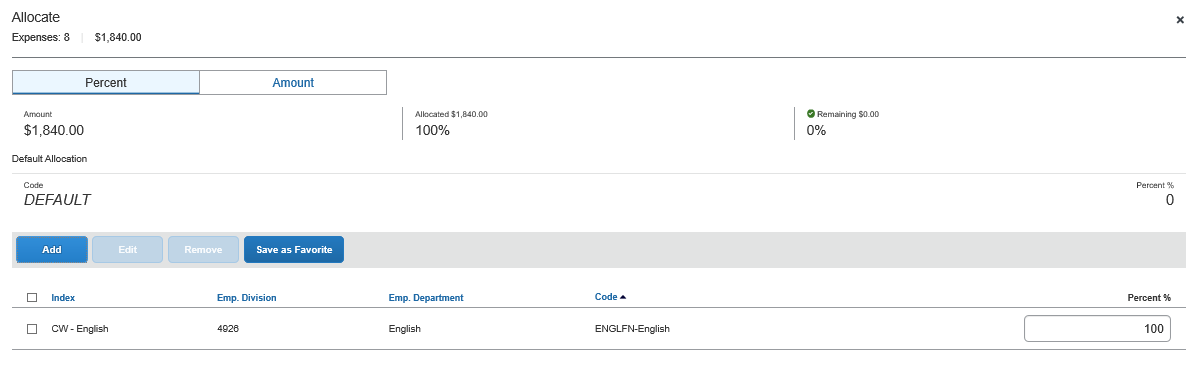 Can allocate by Percent or Amount
Can add new indexes or edit existing
Click on the index to modify, then click Edit
Edit Allocation screen will open
Click save at the bottom (when all adjustments complete)
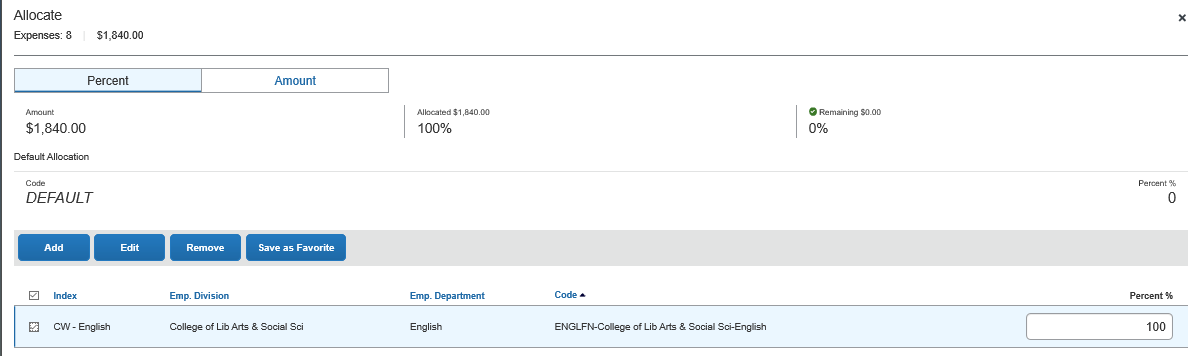 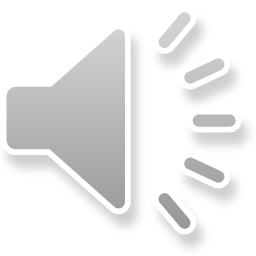 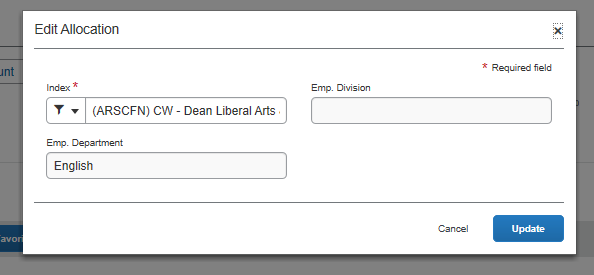 Allocating Expenses
Edit Allocation screen
Default Banner Index will populate
Delete and enter new Banner Index
If unsure of index, please contact Travel Office or funding department
Click Update when correct Banner Index is selected
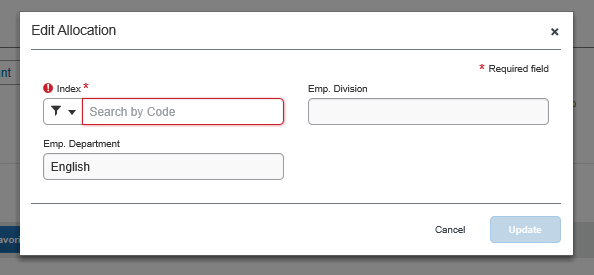 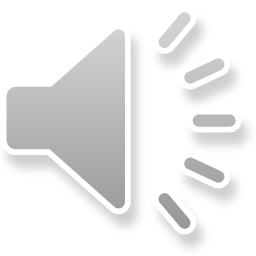 Allocating Expenses
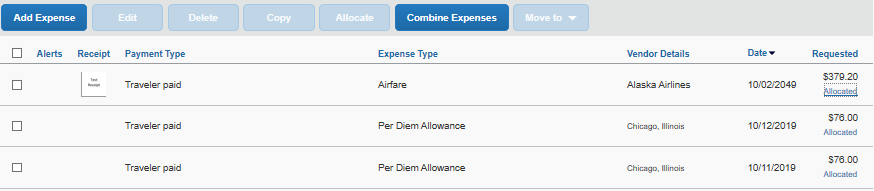 Individual expenses can be allocated
Click Allocated under the dollar amount of the expense
Allocation summary will open, click View Allocation to reallocate
Reallocate by percentage or amount, click Save
All expenses must be allocated
Will have Allocated under dollar amount of expense
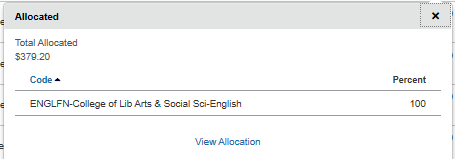 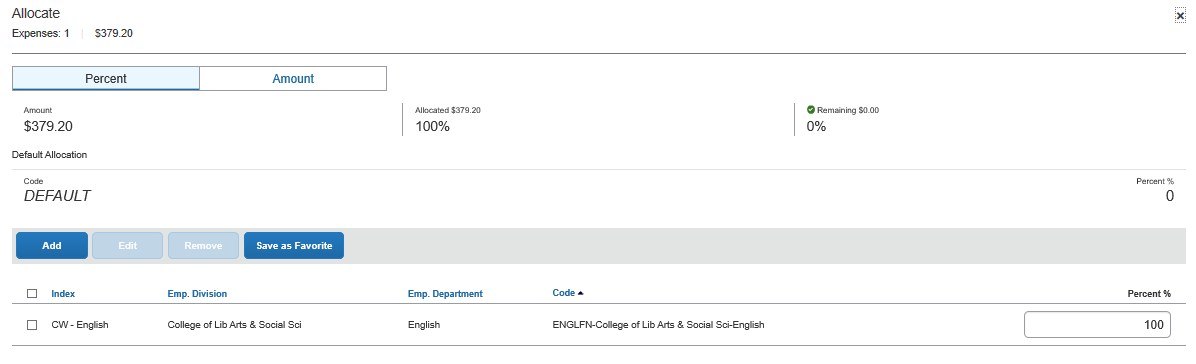 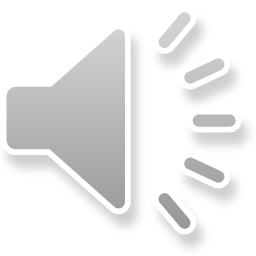 Allocating Expenses
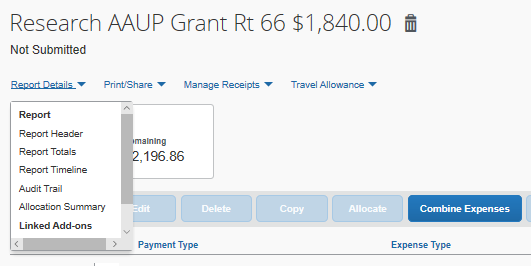 Verify allocation summary in Report Details > Allocation Summary
Easily see how much money is allocated to each index
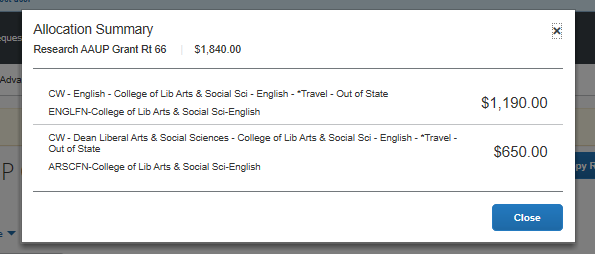 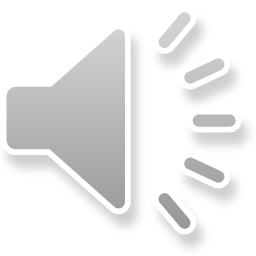 Submitting Expenses
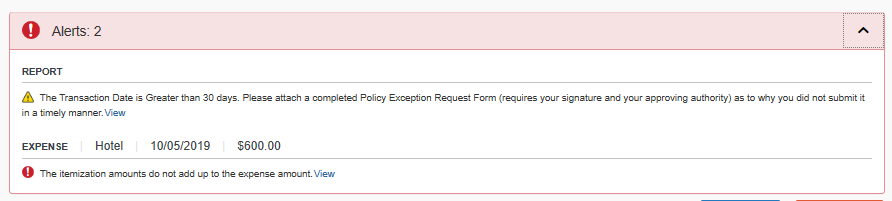 Expense reports must be submitted by traveler
Alerts must be satisfied before submitting
Red exclamation marks are a hard stop, must be fixed before submitting
Yellow triangles are a soft stop, may be bypassed if alert does not apply to traveler
Click Submit Report Twice
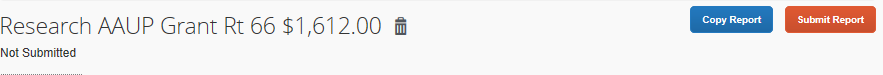 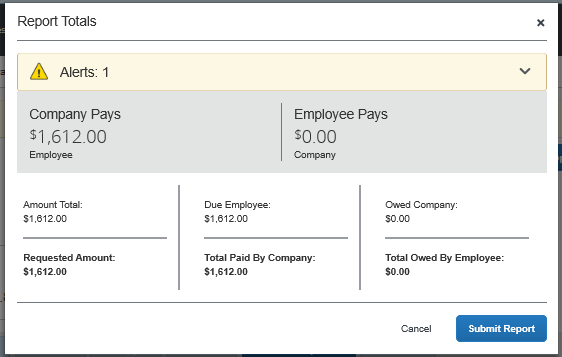 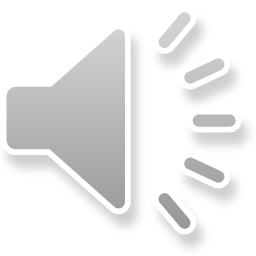 Submitting Expenses
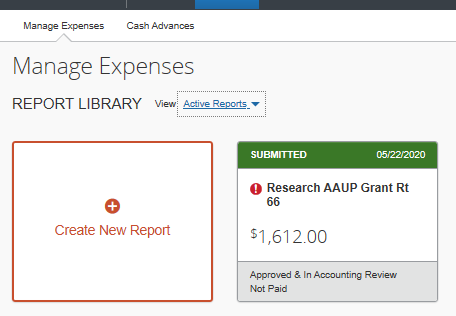 All successfully submitted expense reports will show in Report Library
Report status visible on each expense report
Approved & In Accounting Review: approved by supervisor/budget manager
Approved: approved by Travel Office
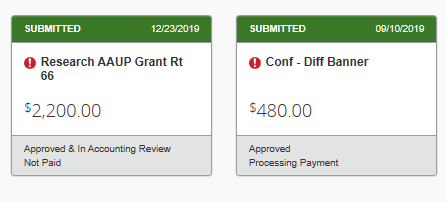 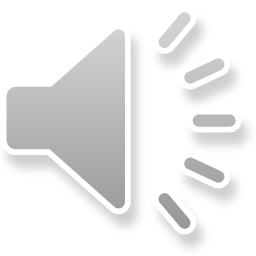 Request Interface
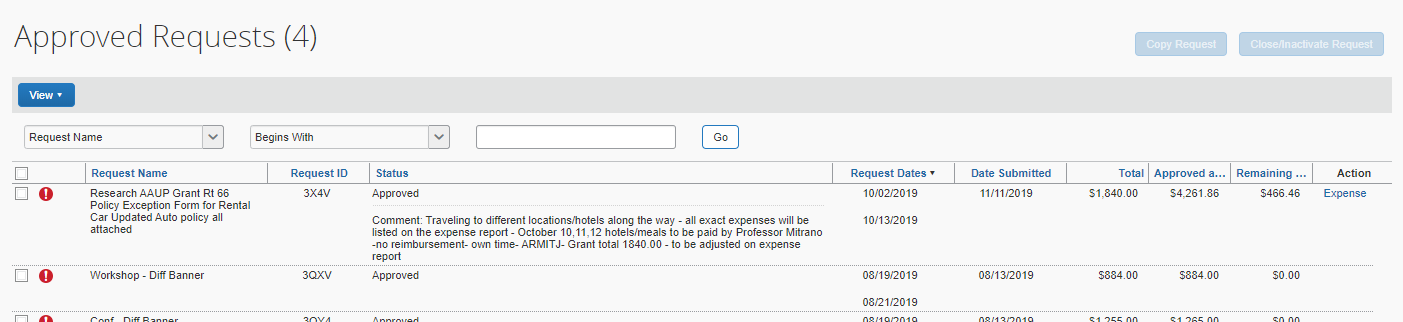 Approved amt
Request interface remains unchanged
Approved means approved to travel, does not mean all expenses submitted are allowable
Please be advised that the actual, true “approved” amount is the Total amount
Review comments for details regarding allowable expenses
Disregard
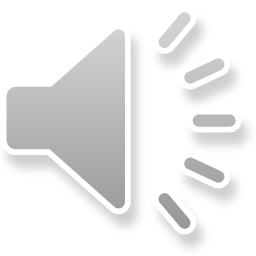 Travel Help
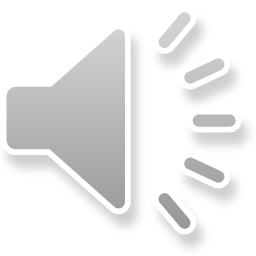